Oculomotor Plant Biometrics: 
Person-Specific Features in Eye Movements
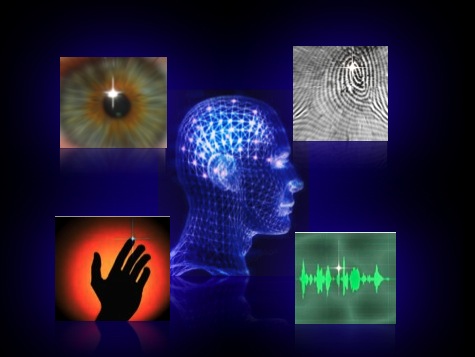 Ukwatta Sam Jayarathna±, Cecilia Aragon*, Oleg Komogortsev±

*Lawrence Berkeley National Laboratory,  ±Texas State University – San Marcos
Outline
Biometrics : Past , Present, and Future 
 Human Eye & Biometrics, is it possible?
 Oculomotor Plant & Eye movements
 2DOPMM, stands for???
 Eye tracking Technology
 Statistical Significance
 Dead Ends………..
 Bahill, Oculomotor coefficients, and Error Minimization
 Eye Movement Features & Classification
 Berkeley Lab internship : What I learned
 Q & A
 Thanks
Biometrics : Past , Present, and Future
Biometrics refers to methods for uniquely recognizing humans based upon one or more intrinsic physical or behavioral traits

Two main classes,
 Physiological, related to the shape of the body.






 Behavioral, related to the behavior of a person.
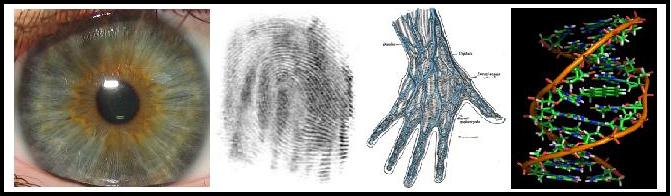 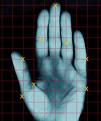 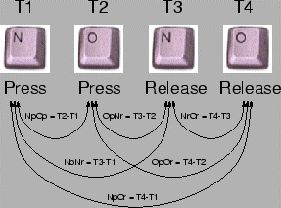 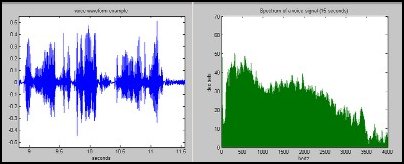 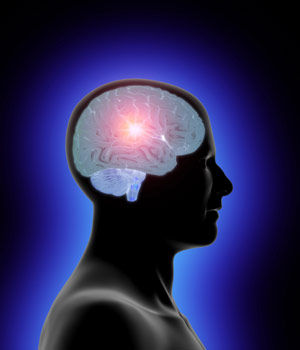 Biometrics : Past , Present, and Future
Physiological  
 Hand & Palm Prints and geometry
 Fingerprints
 Vascular (Vein) patterns
 Face/Iris 
 Voice/Speech
 Odor/Scent
 DNA

Behavioral
 Brain Waves
 Voice/Speech
 Typing rhythm, handwriting, & Signature 
 Gait analysis (human locomotion) 


  Eye Movements ???
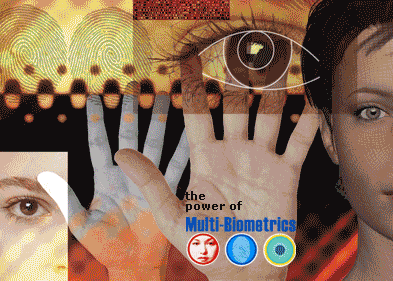 Human Eye & Biometrics, is it possible?
Movie – Minority Report


Clip 1
Clip 2
Role of eye movements in Biometrics
Most popular biometrics like fingerprint verification or iris recognition are based on physiological properties of human body. 

It makes it possible to identify an unconscious or even a dead person.

Physiological properties vulnerable to forging. 

Eye Movements combine both physiological (muscle) and behavioral (brain) aspects.

Eye movement based identification uses information mostly produced by the brain, and so far impossible to imitate.
Eye tracking technology
Tobii T120                             Tobii x120
Eye Movements :
	1. Saccades
	2. Fixations	
	3. Smooth Pursuits
	4. Optokinetic reflex, Vestibule-ocular reflex, and Vergence

Eye Movement detection Algorithms: I-VT, I-HMM, I-KF, I-MST
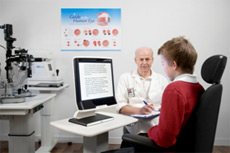 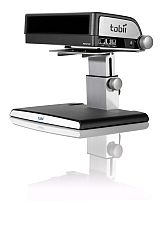 Oculomotor Plant & Eye movements
Human Visual System
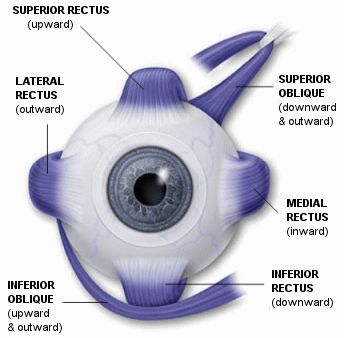 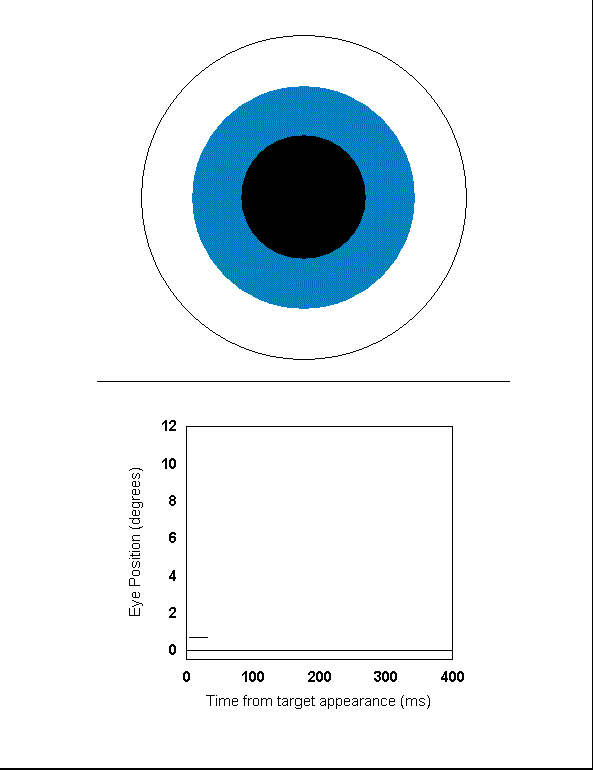 2DOPMM, stands for???
Two-Dimensional Oculomotor Plant Mechanical Model (2DOPMM)

Initial


			    Moving Right Upward





               Muscle projections
Reference : 
	Bahill (1980)
	Komogortsev (2004)
	Jayarathna, Komogortsev (2008)
Statistical Significance
2DOPMM verification against subject data. 

How significant the difference between recorded subject saccades and predicted 2DOPMM saccades? Null Hypothesis: There is no significant difference between recorded and predicted saccades

Statistical Analysis : Chi-square test, RMSE, Regression Analysis
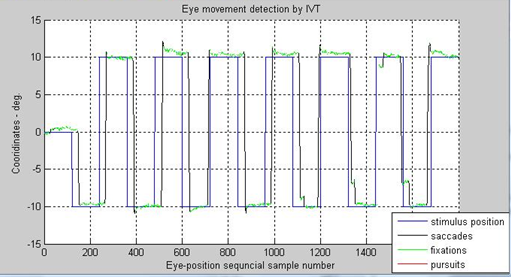 Dead ends (frustrations & joys of research)
2DOPMM reverse engineering

Obtain initial coefficients from the model prediction. 
 Series Elasticity displacement value of oculomotor muscles
 What went wrong? 
No statistical significance (of the values) between different subjects


 Saccadic amplitude

Verify different subject saccadic amplitudes are different and same subject no significant difference. 
 What went wrong? 
No statistical significance (of the values) between different subjects


Research can be very rewarding and very frustrating,  like a roller-coaster with tremendous highs and tremendous lows.
Bahill, Oculomotor Coefficients, & Error Minimization
Bahill (Development, Validation, and Sensitivity Analysis of Human Eye Movement Models, 1980)

Coefficients in the Bahills model are derived from the data from one patient during strabismus correction surgery (surgery on the extra-ocular muscles to correct the misalignment of eyes).
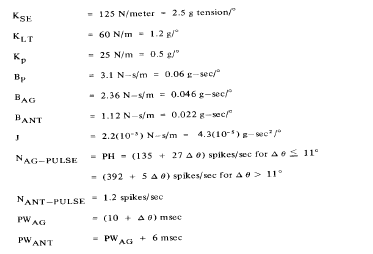 Bahill, Oculomotor Coefficients, & Error Minimization
Error Function : RMSE

Minimization Algorithm : Levenberg-Marquardt algorithm

Method: Minimize the RMSE and obtain optimized oculomotor coefficients.
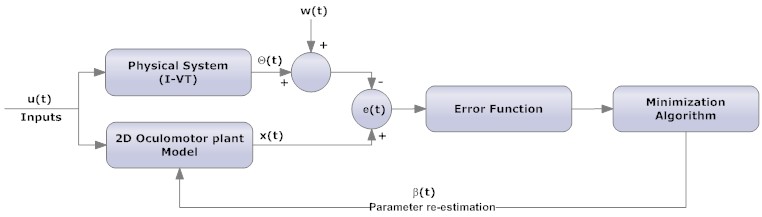 K_se
K_lt
B_p
B_ag
K_p
J
Research Findings
Oculomotor Bahill coefficient values for same subject with no significant difference (accept the null hypothesis).


Coefficient of Variation (CoV) of the Oculomotor Bahill coefficients values for different subjects with significant difference (reject null hypothesis).


Important alternative finding (apart from the Biometrics): 
There is a significant difference between the Bahill “Golden Standard” and 2DOPMM coefficients.
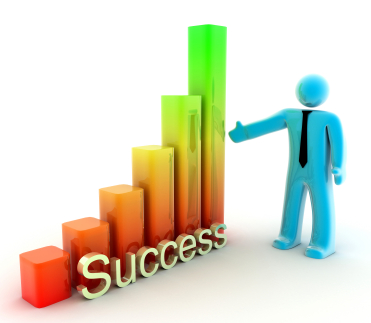 Eye Movement features & Classification
Output features: Oculomotor coefficient vector (Average, Std, and CoV value for each coefficient) 

What next???? Classification 

Training Samples Vs Testing Samples

Possible Algorithms:  K-NN, C4.5, Naïve Bayes 

Work in progress

Ex: K-NN with K=3
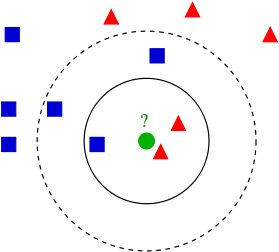 What I learned from : Berkeley Lab Internship
Model Evaluation (statistical significance)

Research Collaboration

Never Give-up

Think out side the box!

Life outside the Research (Unit Origami, experiments with cooking )
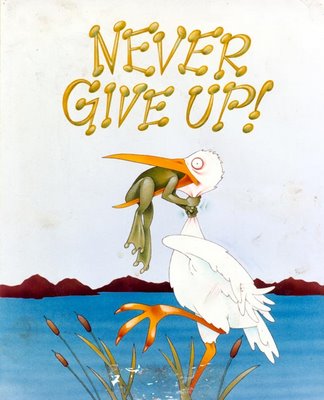 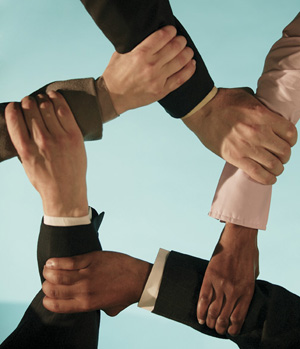 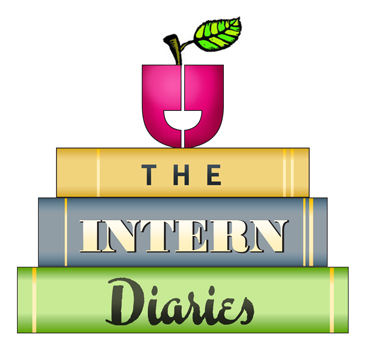 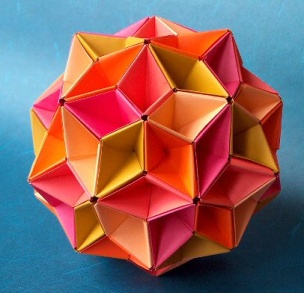 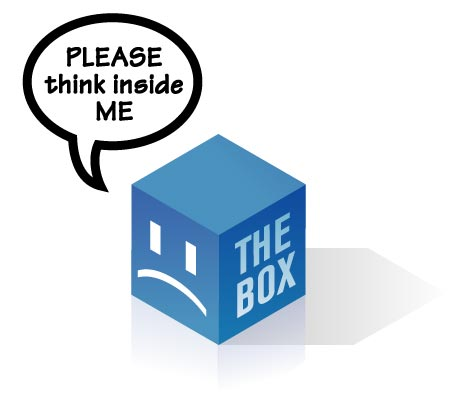 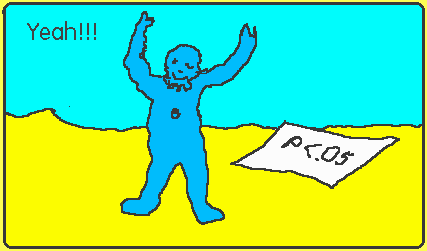 Q & A
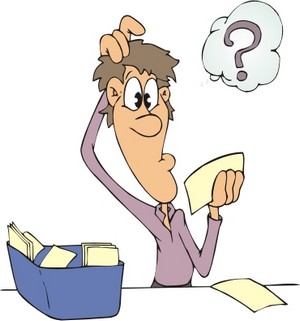 Thanks
LBNL
Cecilia Aragon
Deb Agarwal
Craig Evan (Math, UC Berkeley)
Gail Maeda
Maria Maroudas
Terry Ligocki
Marcia Ocon Leimer
Texas State
Oleg Komogortsev 
Denise Gobert 
Do Hyong Koh
Sandeep Gowda
Taylor Groves
Stephen Gross
Nirmala Karunarathna
LBNL – Student Interns
Jacob, Jie, Andy, Manav, Sowmya, Kevin Bauer, Aaron, Kaustubh, Jan
This research is partially supported by Sigma Xi : The Scientific Research Society Grant-In-Aid of Research program grants G200810150639, G2009102034, and Texas State University – San Marcos.